L’extrême droite: montrons son visage
Données
Enquête Ipsos / CEVIPOF, Le Monde,  Fondation Jean Jaurès, Institut Montaigne, échantillon national représentatif des inscrits, N= 10 651 personnes via Internet (Access Panel) 19 -24 avril 2024
Baromètre d’image RN (Vérian Epoka),face à face, échantillon national représentatif des 18 ans et+, N=1006,  21-29 novembre 2023
Lire: Félicien Faury, Des électeurs ordinaires. Enquête sur la normalisation de l'extrême droite, Seuil, 2024 
Estelle Delaine, A l’extrême droite de l’hémicycle. Le RN au cœur de la démocratie européenne, Raisons d’agir, 2023
Dynamique favorable
Outre facteurs  de long terme (insécurité economique/culturelle)
Stratégie de normalisation de MLP qui lisse son image et fait mieux que son père à toutes les élections depuis qu’elle préside le parti
Et a conquis de nouveaux électeurs: les femmes, les gays, les juifs (prise symbolique)
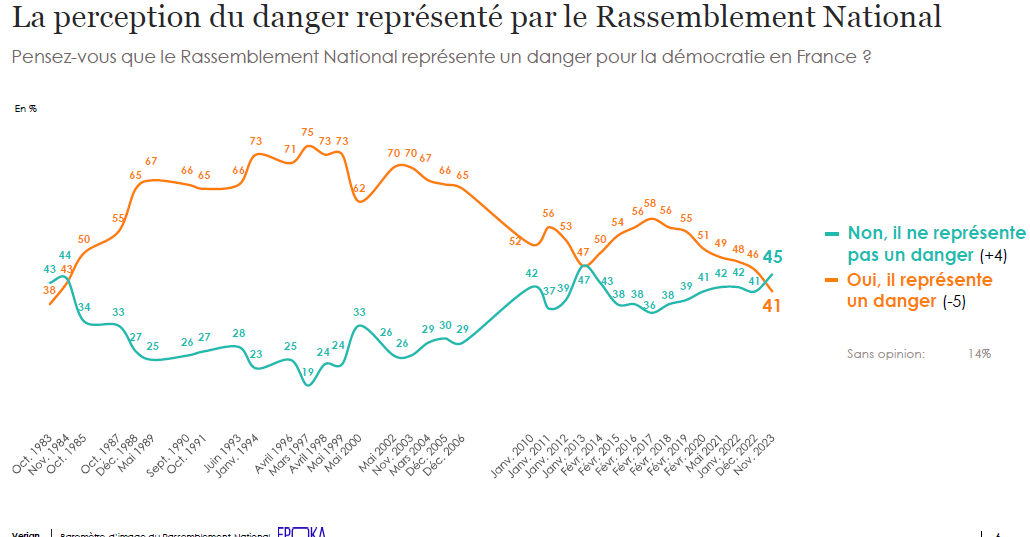 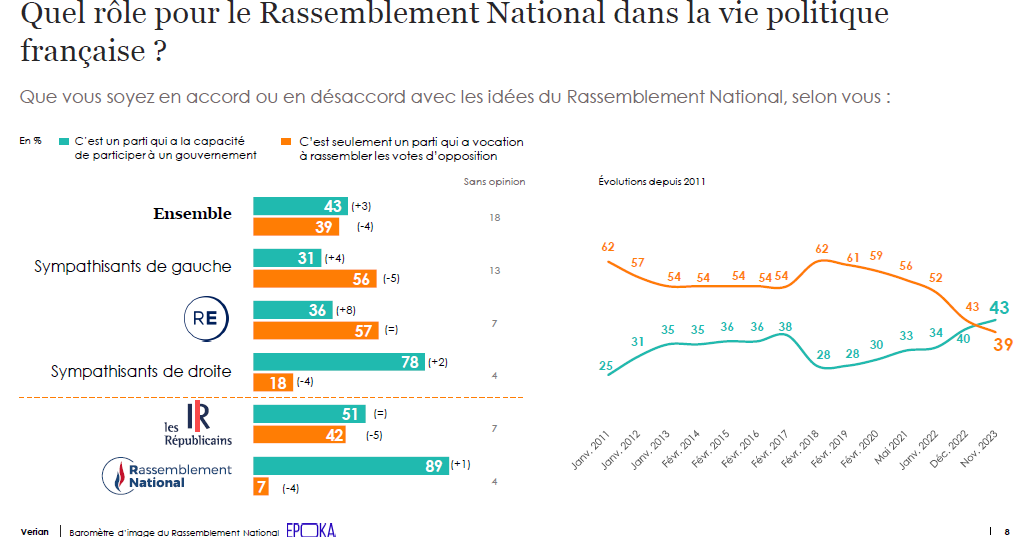 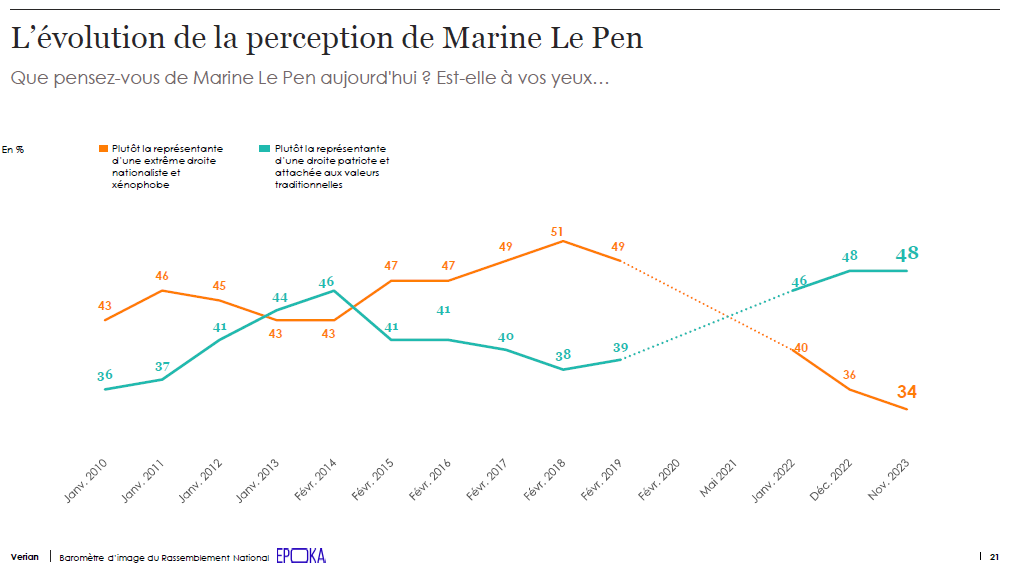 Nonna Mayer SciencesPo-CEE-CNRS
7
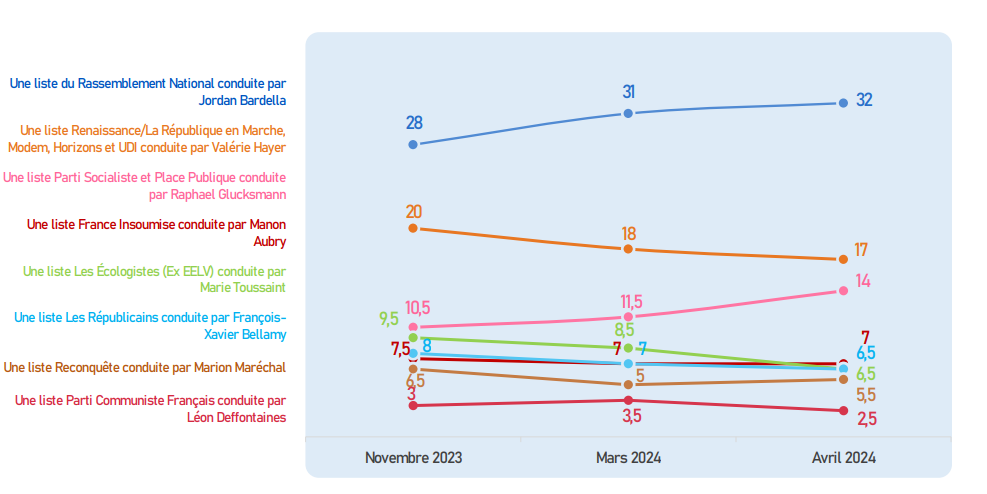 Certains d’aller voter
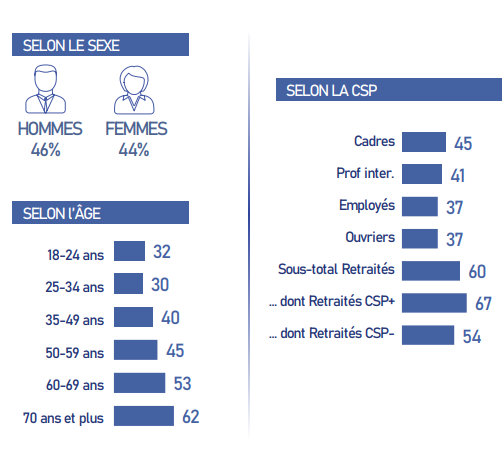 Sûrs de leur choix
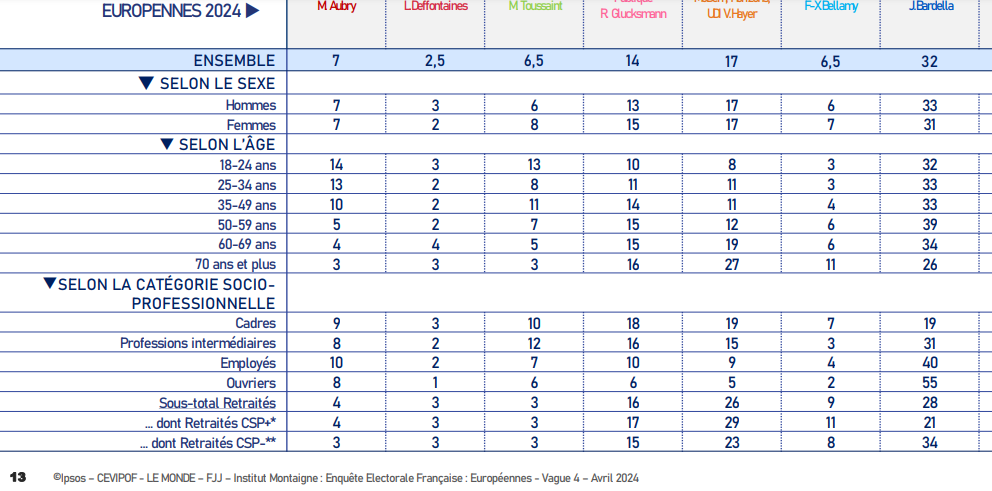 Baromètre politique Ipsos-La Tribune Dimanche - Avril 2024
Q. Parmi les enjeux suivants, quels sont les trois qui vous préoccupent le plus à titre personnel ?
Les difficultés en termes de pouvoir d'achat (hausse des prix, salaires, impôts, etc.)				43%
L'avenir du système social (santé, retraites...)							35%
Le niveau de la délinquance									35%
Le niveau de l'immigration									27%
La protection de l'environnement (réchauffement climatique, biodiversité, pollution, etc.)				26%
Les crises internationales (Ukraine, Proche-Orient…)							25%
La menace terroriste										25%
Le niveau de la dette et des déficit								21%
La montée des inégalités sociales								20%
L'avenir du système scolaire        								13%
Le taux de chômage										10%
Les risques d'épidémies (Covid 19, grippe, etc.)							5%
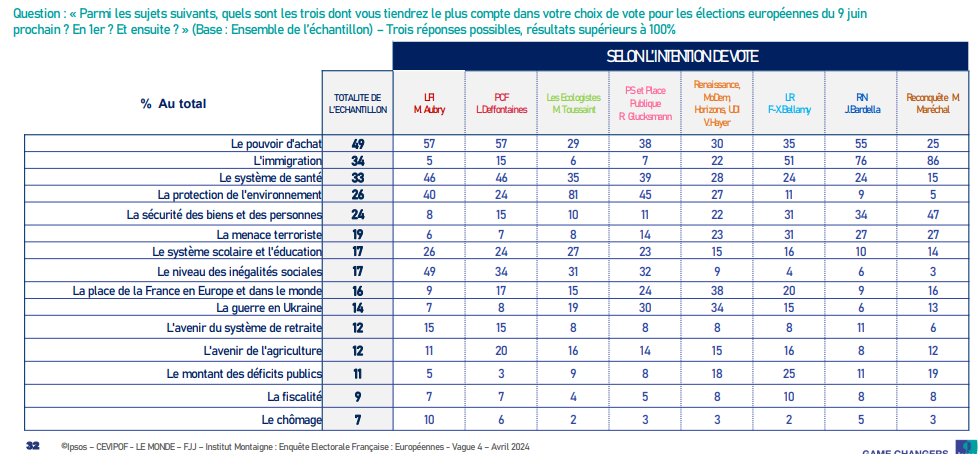 Quelle parade?
La politique, pas la morale
Ne pas centrer le débat sur le RN et ses idées : affirmer les siennes
Ne pas le copier